Organic Opportunities to Add to Your Bottomline



Presented by: 	Kathryn Carr, VP Brokerage 
		Property Management Inc.
Organic Opportunities to Add to Your Bottomline



Presented by: 	Kathryn Carr, VP Brokerage 
		Property Management Inc.
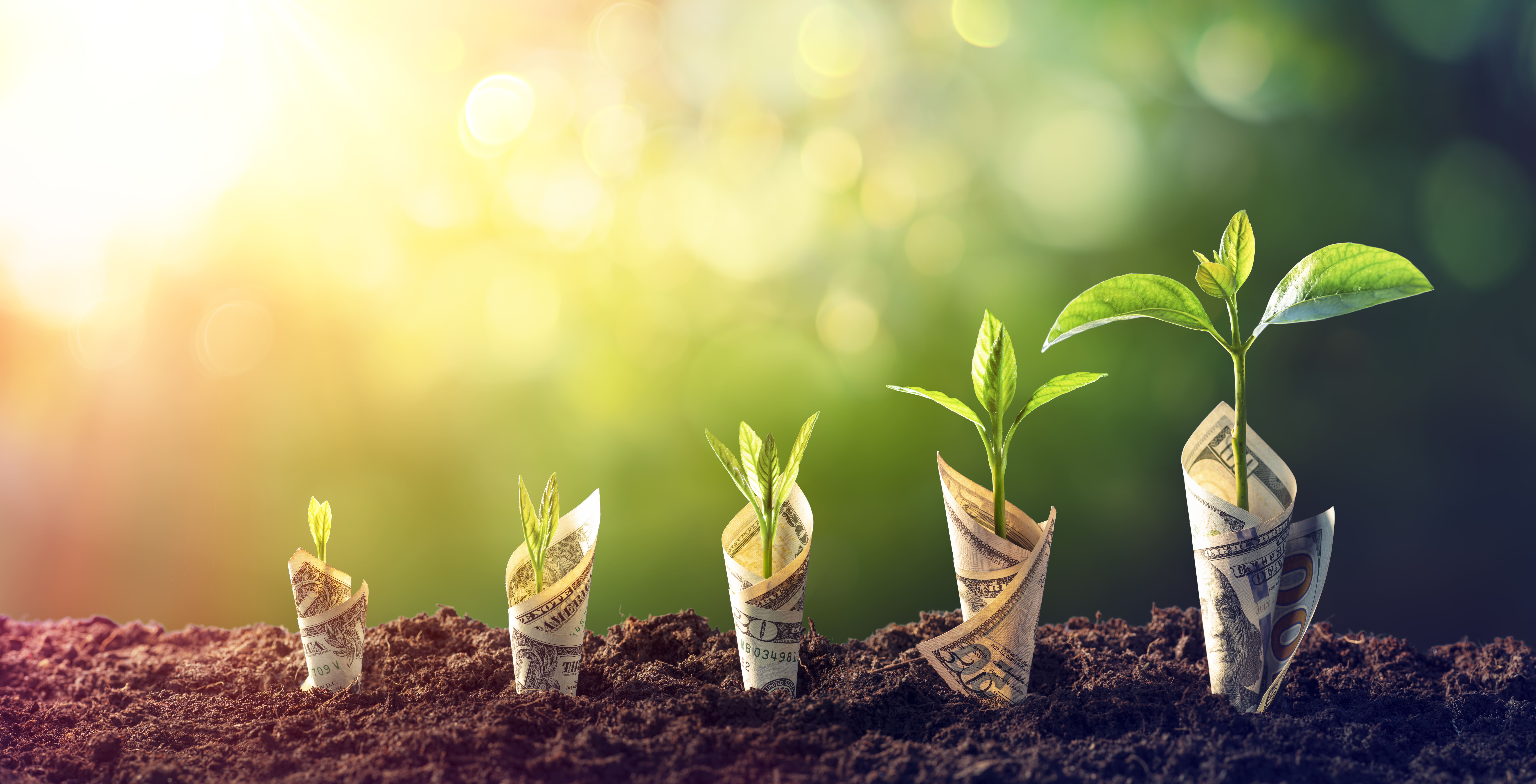 WHAT IF ?
[Speaker Notes: You developed the strongest revenue steam ever?]
Run the Numbers
Run the Numbers
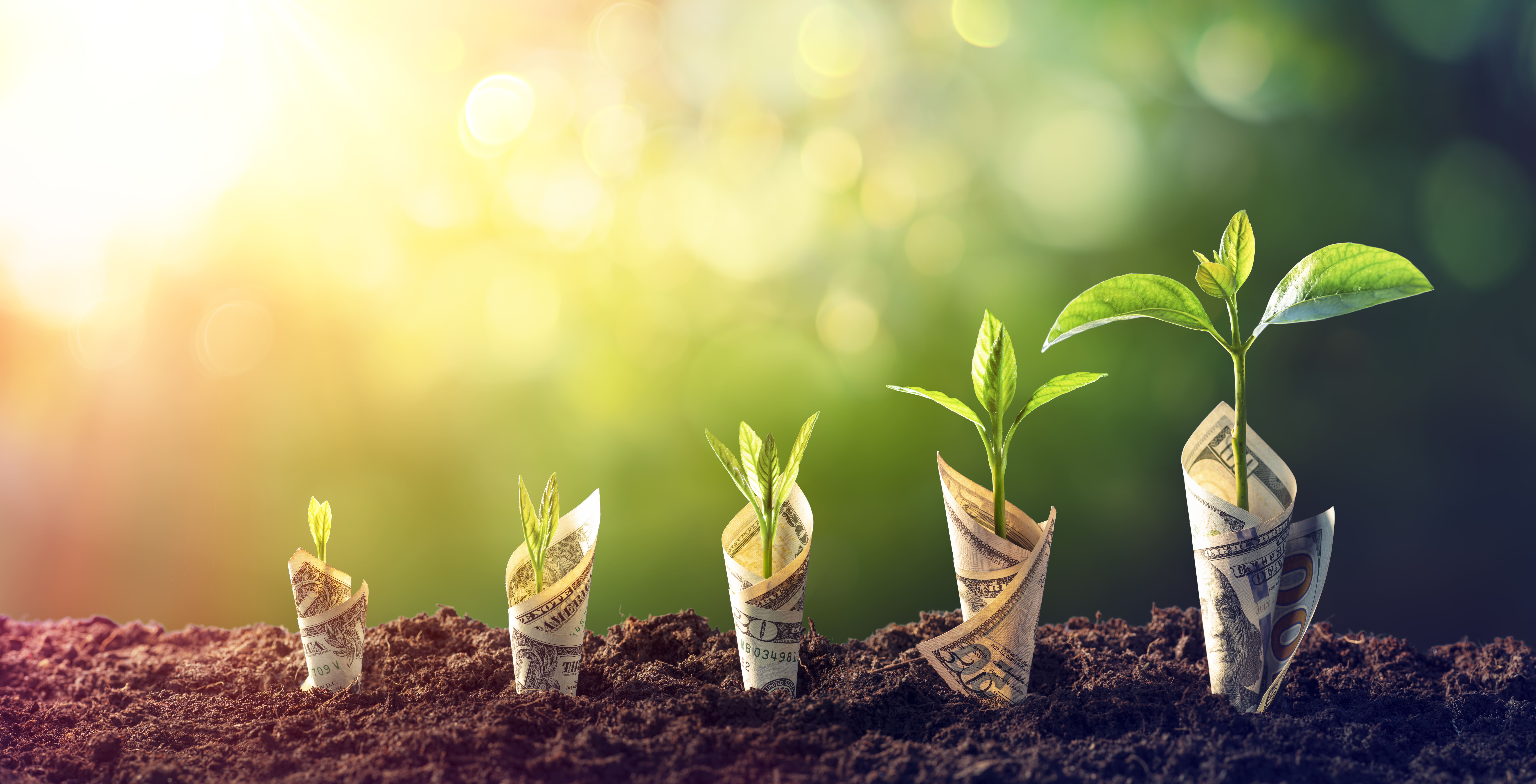 HOW COULD THAT IMPACT YOUR  BUSINESS ?
[Speaker Notes: Open question for the group 

Provide for additional marketing
Build you own doors, units, or keys
Build a solid financial account for bad days and months
Hire additional staff]
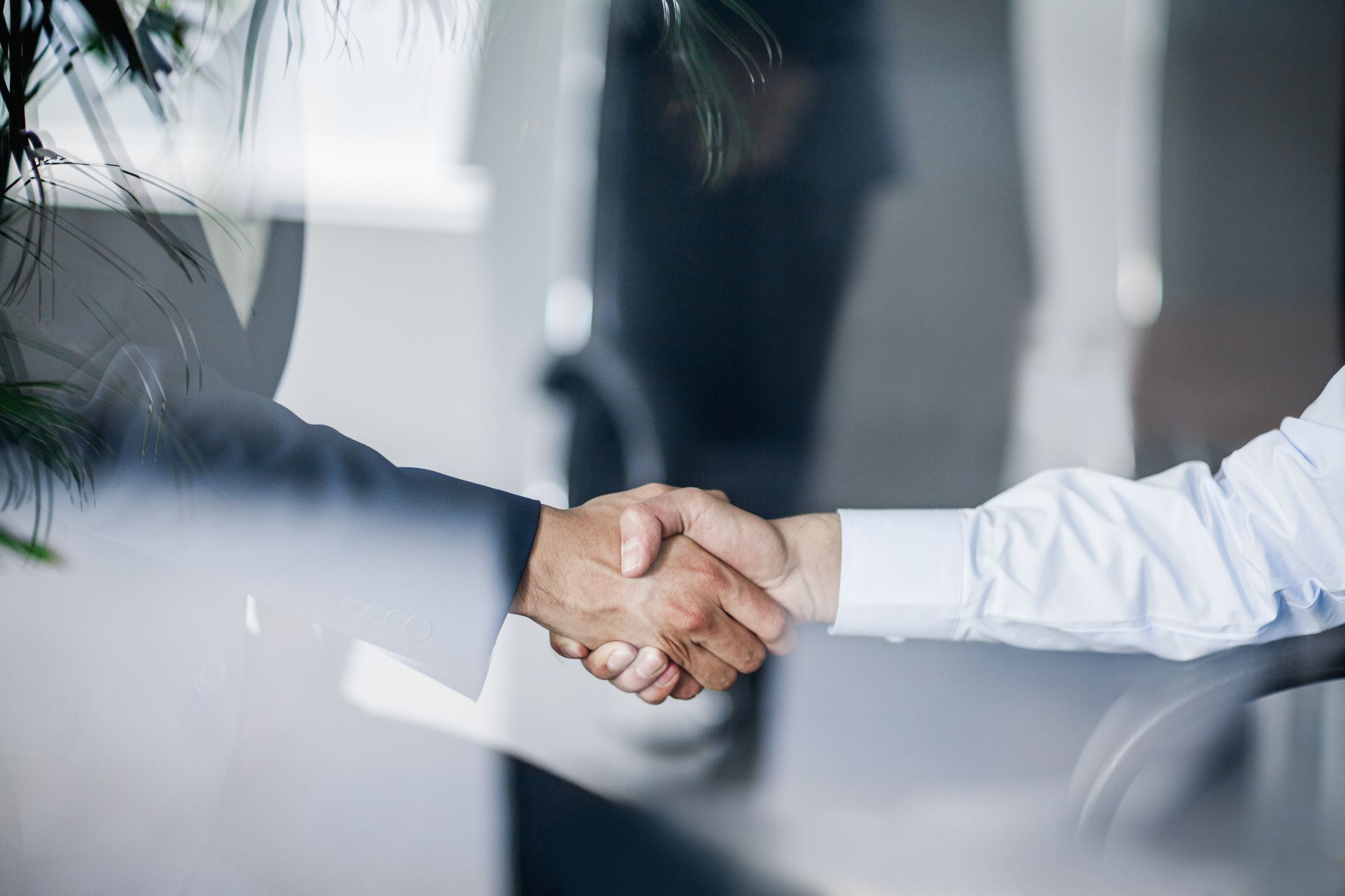 Leveraging the Organic Opportunities

Association 	Preferred Alliance 		10 % turnover in Ownership		
Short Term Rental	Love the Experience 					Buy it or Invest

Residential 	Renters to Buyers 
		Investors Purchase and Liquidation 

Commercial Renters to Buyers 
		Investors Purchase and Liquidation
[Speaker Notes: You can either brainstorm as a group or divide the class into small groups three would be great HOA, STR and Res. & Comm. Together]
[Speaker Notes: Obtain your real estate license and we have a relationship with The CE Shop they offer Pre, Post Licensing courses along with continuing education 

EVERY DAY WE OFFER A 30% discount code NEXTSTEP also a 40% discount for those related to anyone that is or has served in the US military

The CE Shop maintains a 93% pass rate and offers services in 48 different states]
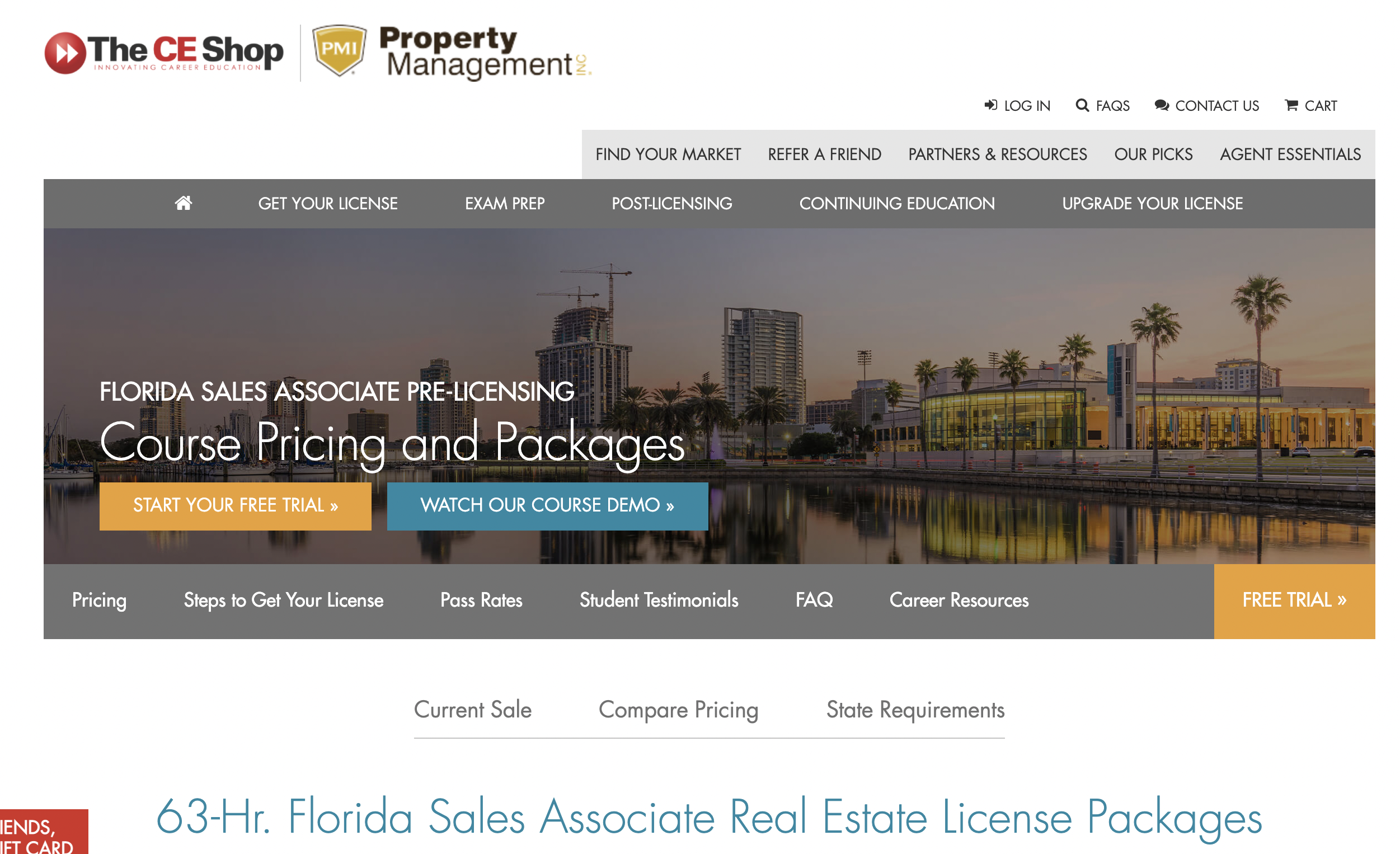 www.PMI.TheCEShop.com Save 40% when you enroll in Pre-Licensing courses with The CE Shop.It's a new year, and you deserve to have a fulfilling, enjoyable career. That's why we partner with The CE Shop, the leader of online professional education. There's never been a better time to begin your journey into real estate with the help of their award-winning curriculum written by industry experts.Use Discount Code: NARPM.  Expires 10/20/2022
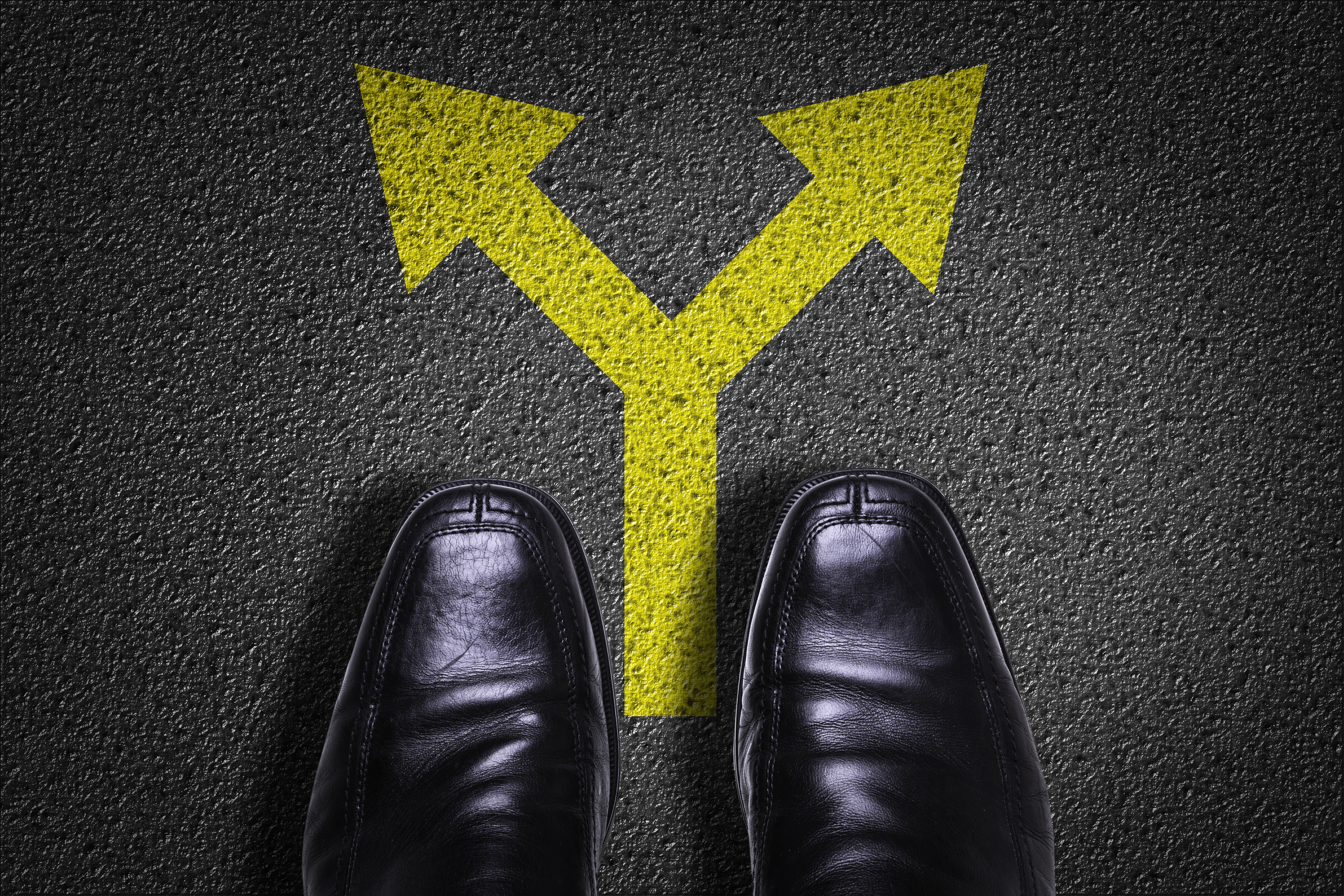 DETERMINE YOUR PATH
REFERRAL OR TRANSCTIONAL
BrainstormPRO’S AND CON’S REFERRAL BUSINESS
PRO’S
CON’S
What did we find?
PRO’S
Does not distract from pillar growth
Captures revenue into the company
No need to join the Real Estate Board
Supports relationships with local REALTORS
Added service to your clients
Will lead to full real estate services when you are ready
Does not require you to create a full brokerage
CON’S
NONE
BrainstormPRO’S AND CON’S TRANSACTIONAL BUSINESS
PRO’S
CON’S
What did we find?
PRO’S
Higher yield per transaction
Provides full real estate services to your clients
Allows for faster growth
Supports all pillars equality
You can hire an agent to lead the real estate side of your business to allow you to focus on pillar growth
CON’S
183 Steps in a real estate transaction
Takes away from building your property management business
Local agents could feel you are now competition 
Additional expenses:
Local real estate board dues
Local MLS dues
Cost of commission to agents
Increase in E&O insurance
Build a Brokerage Business in Steps
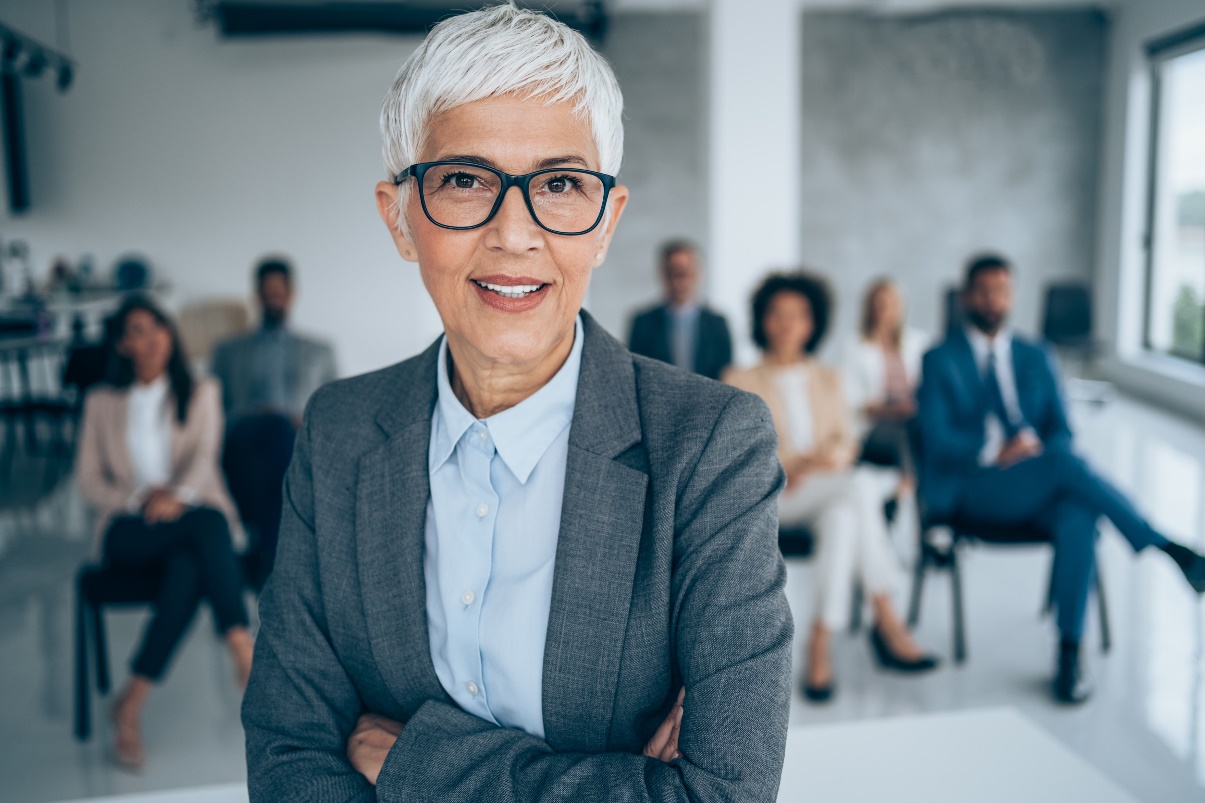 Steps to  Build a Referral Network & System
Activate your license
[Speaker Notes: Placing your license with an LFRO is an easy path and doesn’t require hiring a broker or joining the local board of realtors and MLS; however, it does have a downside, as the ONLY thing you can do is work with referrals.  YOU CAN NOT work directly with Buyers or Sellers 

In most cases, obtaining a broker and building your PMI real estate business will come with a small cost to your company, as the broker will ask for a flat monthly fee and will also want a slice of the pie when you do any real estate business.  THE PLUS SIDE, you are now building a single brand for your PMI company

Placing your license with an outside broker such as Keller Williams, Century 21, or a locally based company, the HUGE DOWNSIDE is now you are no longer leveraging your PMI company; now you have two masters, and consumers might not be as loyal or feel you only are serious about one or the other companies]
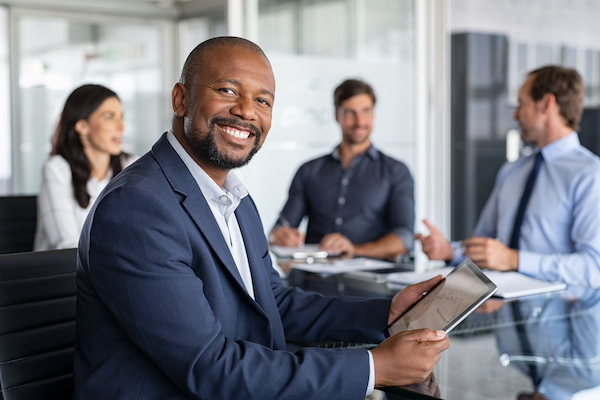 Working with Realtors
[Speaker Notes: The key here it to define and build a referral team finding the agents you want o work with and here less is more.

So, what do I mean when I say less is more? If you try to give your referrals to 50 different agents, they will not see value in your relationship.  If you only place 20 leads in a year 30 of those agents will never receive a lead.  However, if you decide on 3 or 5 with the same number of leads now you have value as these agents will  see true value in the relationship and respond faster and provide a higher level of service to your clients.]
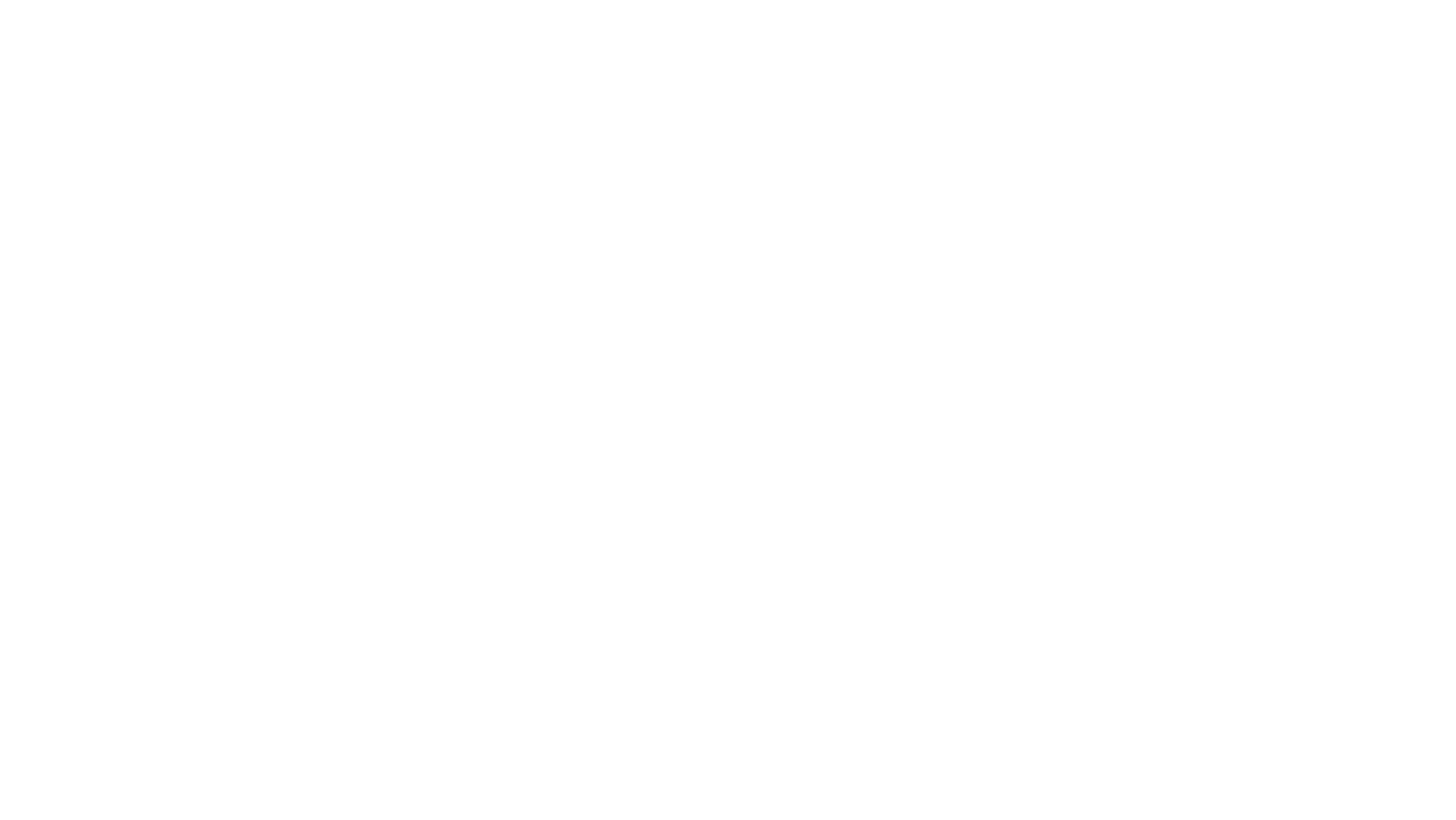 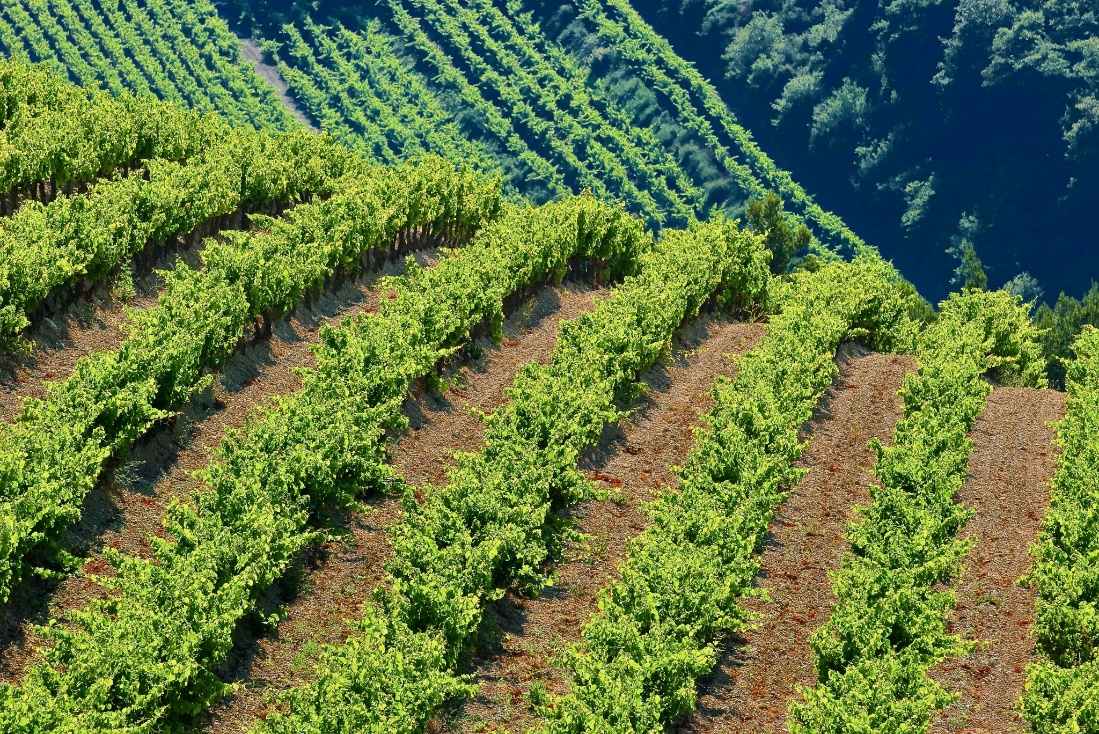 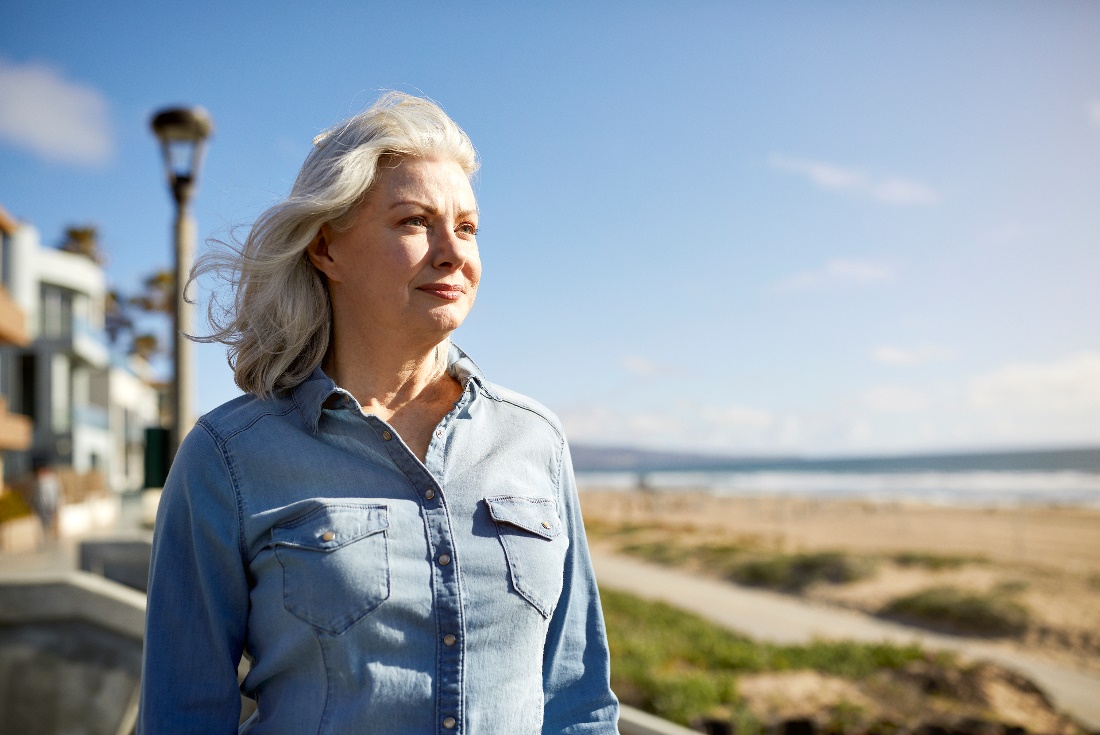 Vision your communityand the agents that can best service it
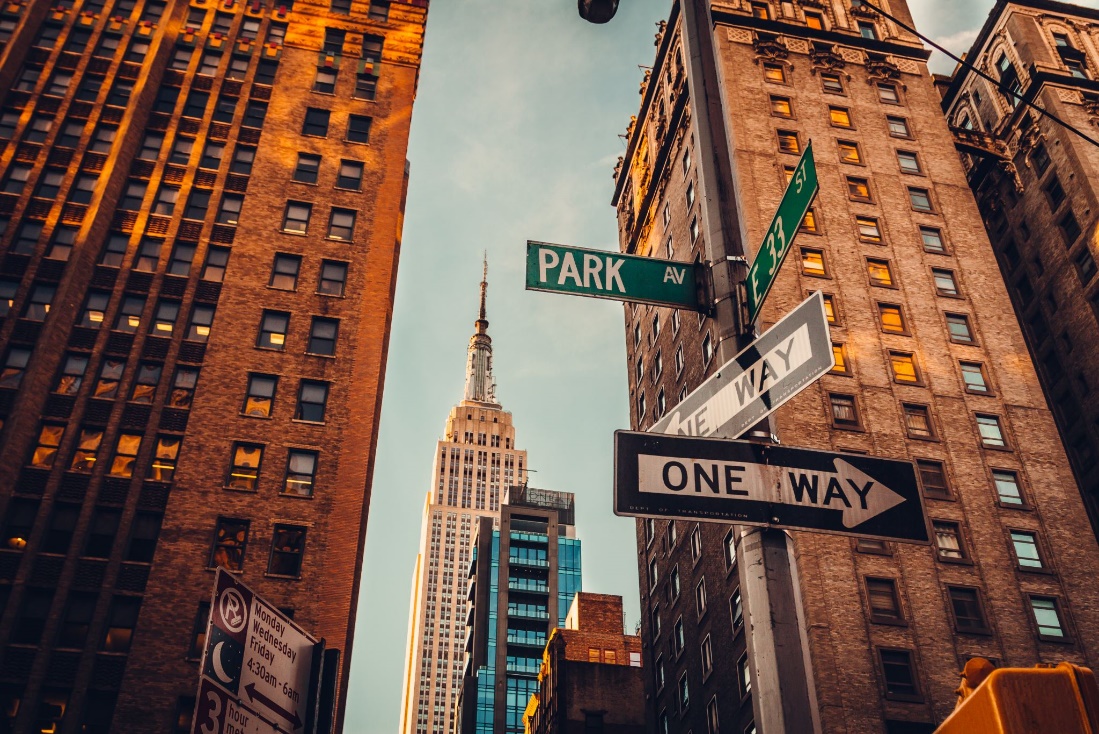 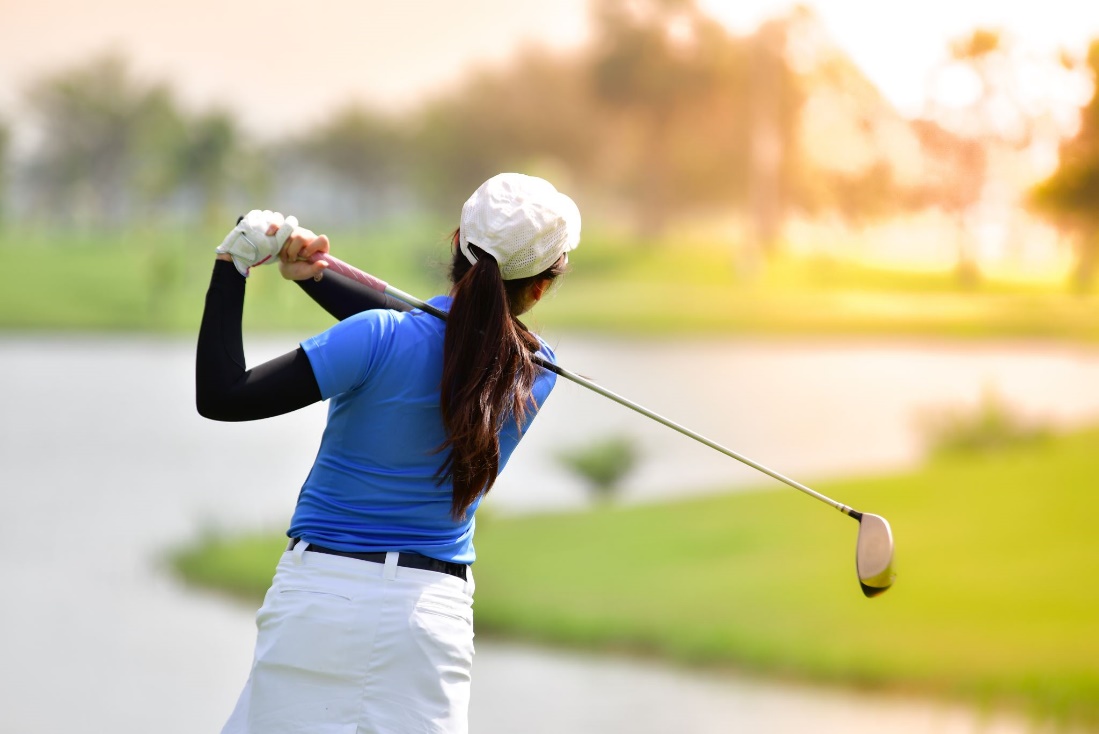 [Speaker Notes: Take a few minutes and think about your local community 

For example, I live here in Florida, and I would need agents with the following knowledge, golf, 55 and over communities, condos, and waterfront communities  These are the agents that could best service my clients needs find agents that specialize in these areas.  Try to avoid your friends that might do real estate part time, keep in mind you might want to bring one of these agents into your PMI company to lead your real estate business.]
What Value Can you be to a Realtor
What are some of the ways we can bring them additional value to your referral team and stand out from their competition?

		Keep in mind how can we:
				Save Money
				Make More Money
				Same Time
				Enjoy the Process
Start Talking Real Estate
What do I mean when I say talk real estate?
[Speaker Notes: The first Tuesday of every month we host a virtual session that reviews what is going on in real estate market on a national and regional level and discuss a hot topic such as the change in interest rates and changes that could be effecting your business]
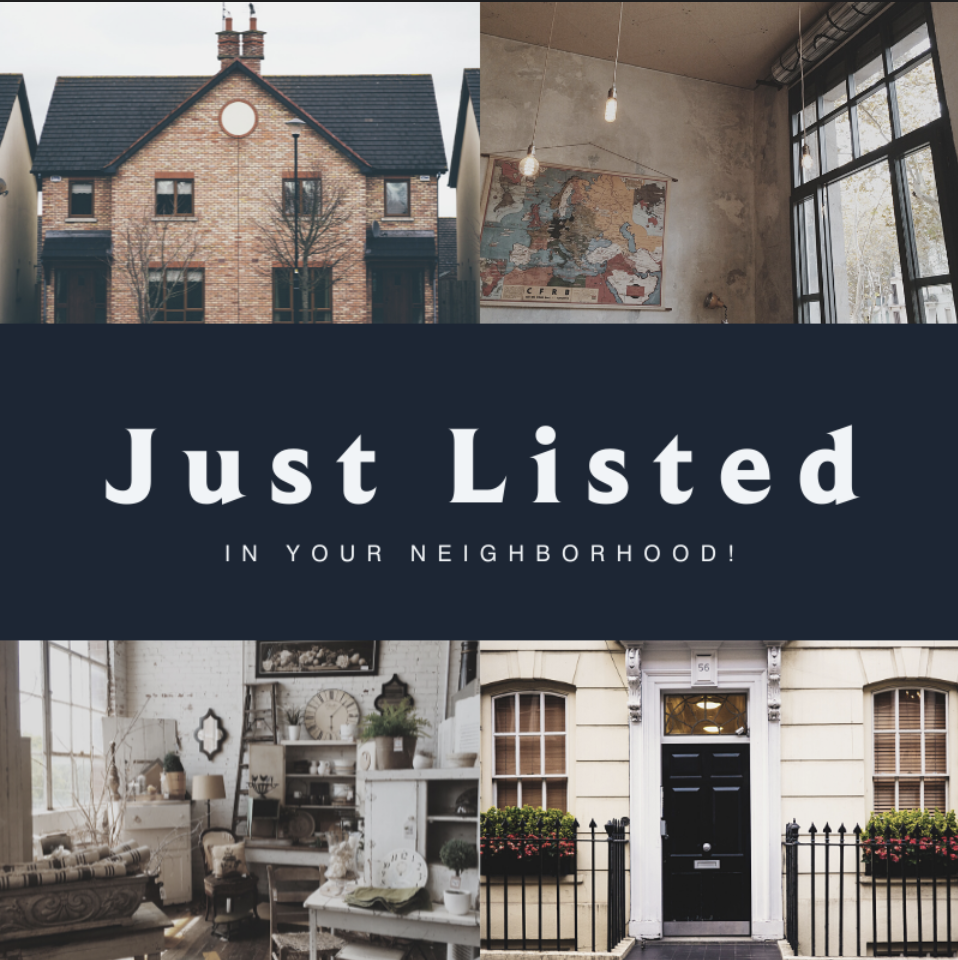 Start talking real estate on social media
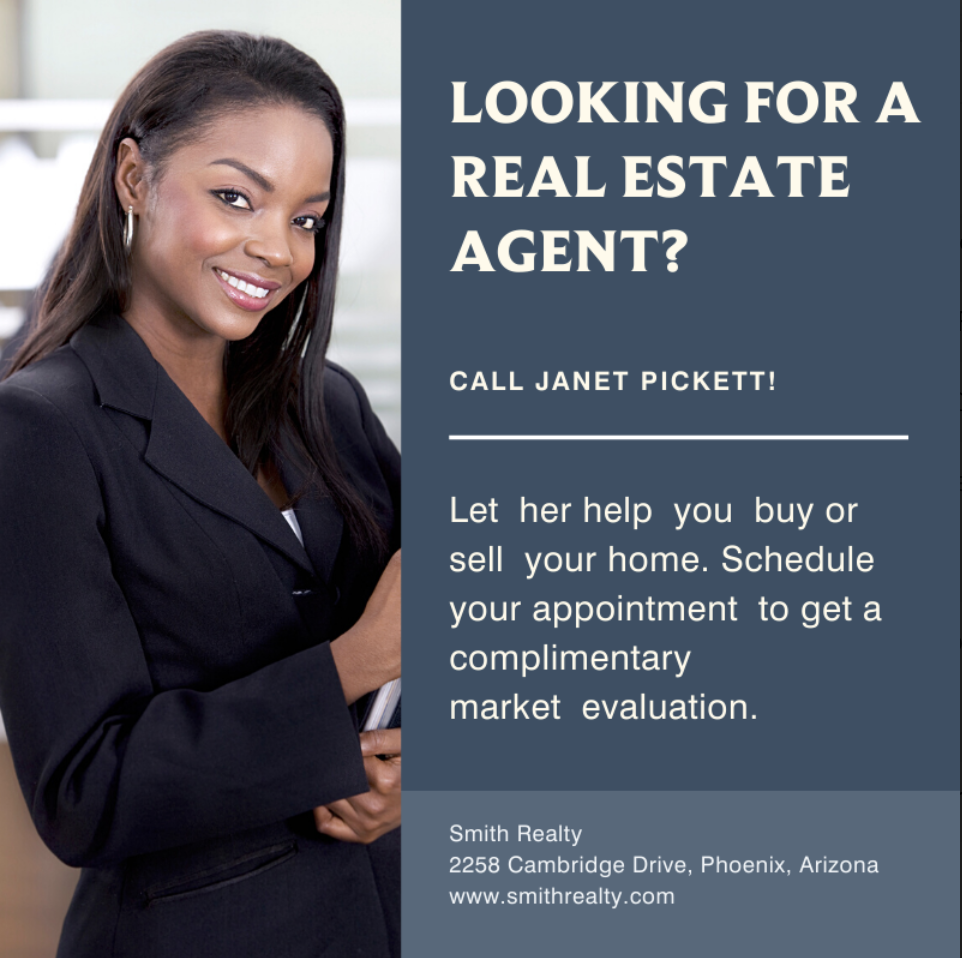 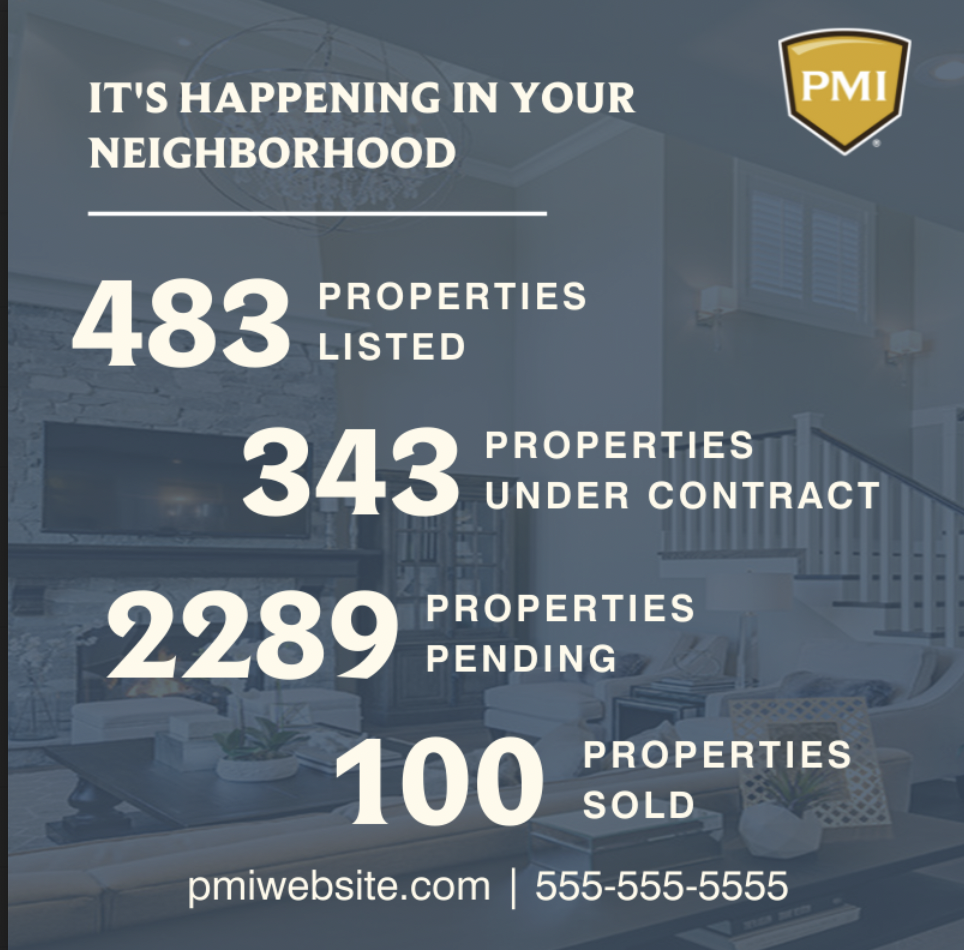 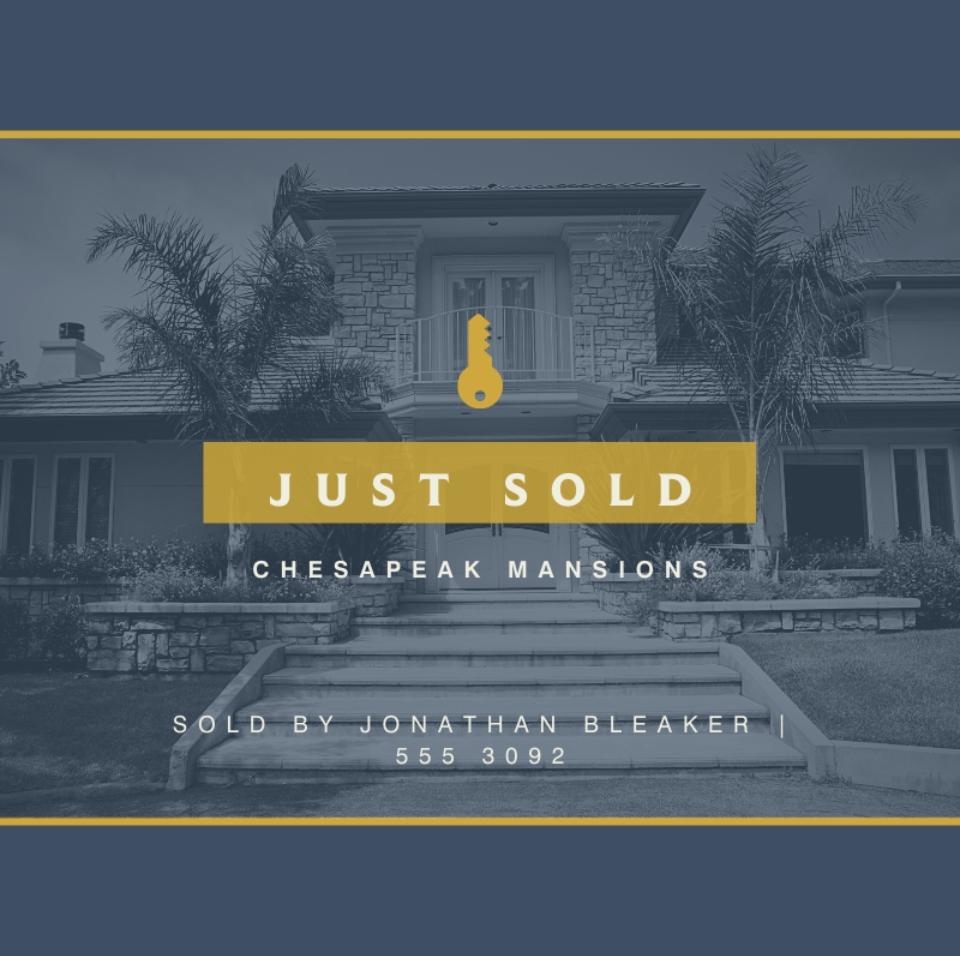 [Speaker Notes: You can find more social media suggestions and templates on PMiWay under Realty. For example, October is how to sell a haunted house thyme with four different graphic and additional talking points.]
Steps to Moving from Referral Base Business to a Transactional Based BusinessWorking with Buyers and Sellers
#1 Being compliant Department of Regulations and your States Real Estate Commission.
NAR and your local real estate boards are here to help  here to help you with this process and guide you through the process.
 
Example
Finding a Broker				State departments
Join your local Board of REALTORS		State and local Signage 
Review your E&O policy guidelines...

and anything else as required by your local board and governments
Understanding the Process
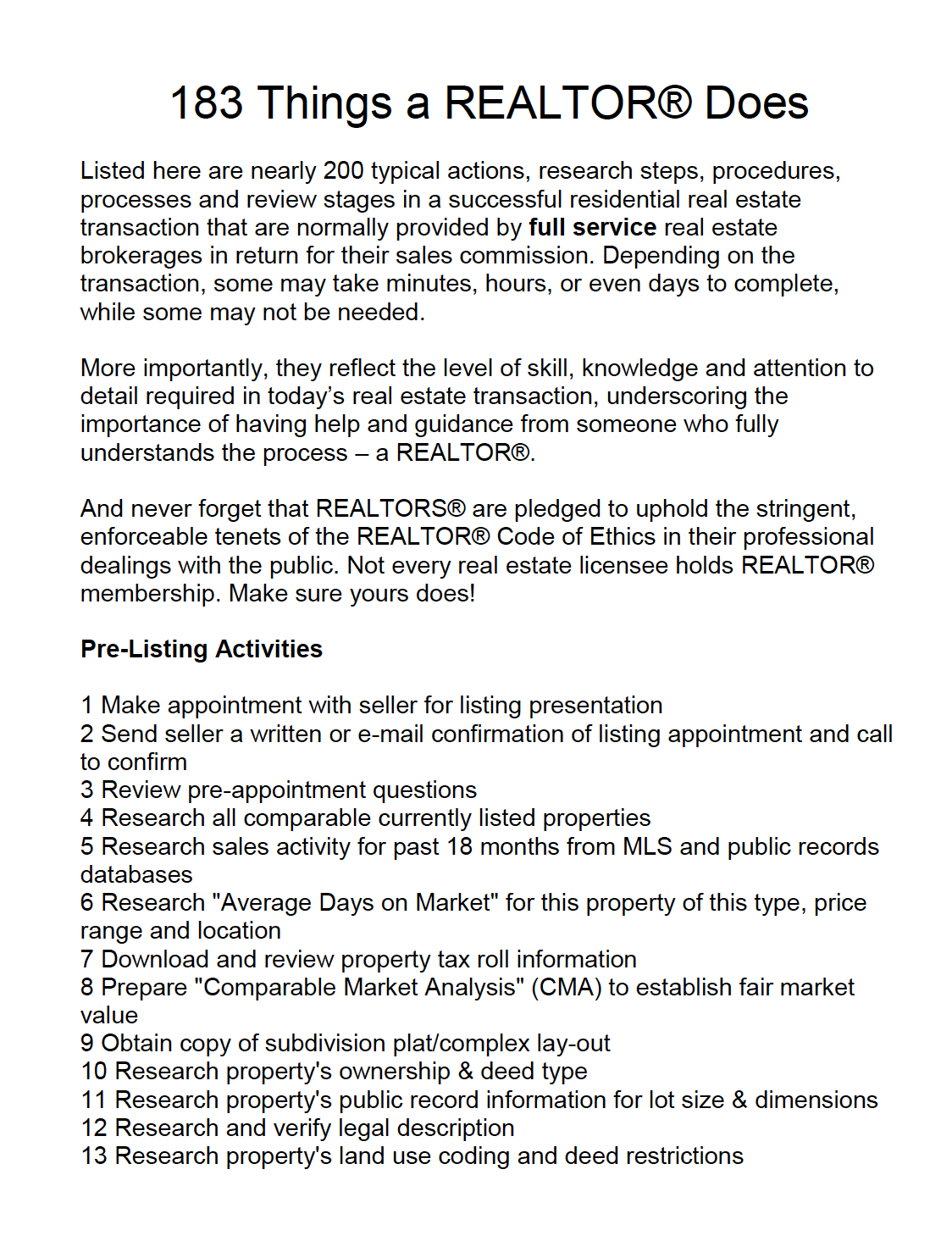 Consider hiring a transaction manager

	Most work for several agents at one time

	They get paid per deal 250 – 500

Leverage transaction software

	Dotloop		Brokermint

	zipForms	Skyslope
Building a Listing Based Business
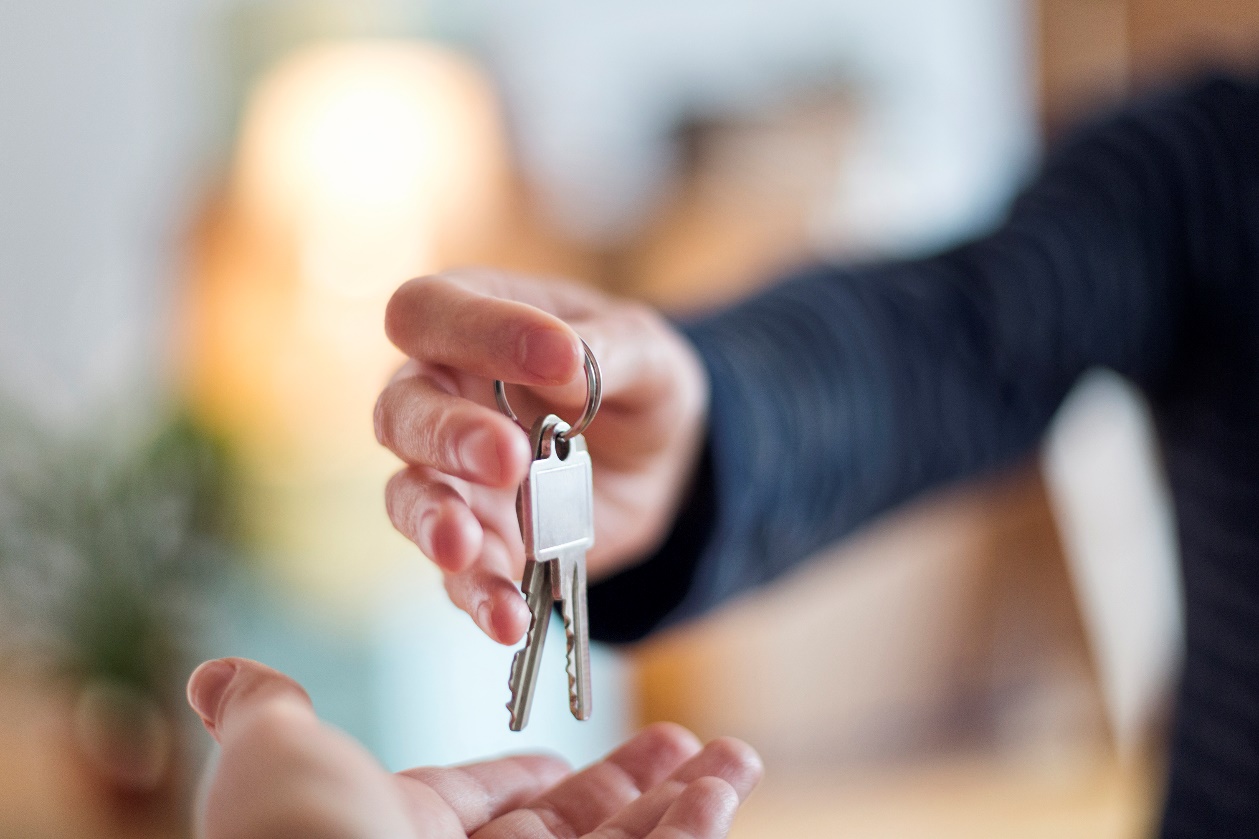 Benefits in Property Management by building a listing-based business:

Listings are Buyer BAIT attracts more leads

Better time management

You are not the only one looking for a Buyer your MLS is 

Getting paid twice
Steps toHiring Agents and Building Market Share
Building Your Own Brokerage
[Speaker Notes: This is where we jump in with both feet by building a full brokerage division within your PMI Company helping to complete that consumer journey.
 
	Defining your vision 
 
	Defining your competitive edge to your agents
 
	Building a culture that attracts verses recruiting talent 
 
Developing a competitive compensation program that is focused or these three key factors:
	Recruitable
	Retainable
	Foremost Profitable]
Building Your Own Brokerage
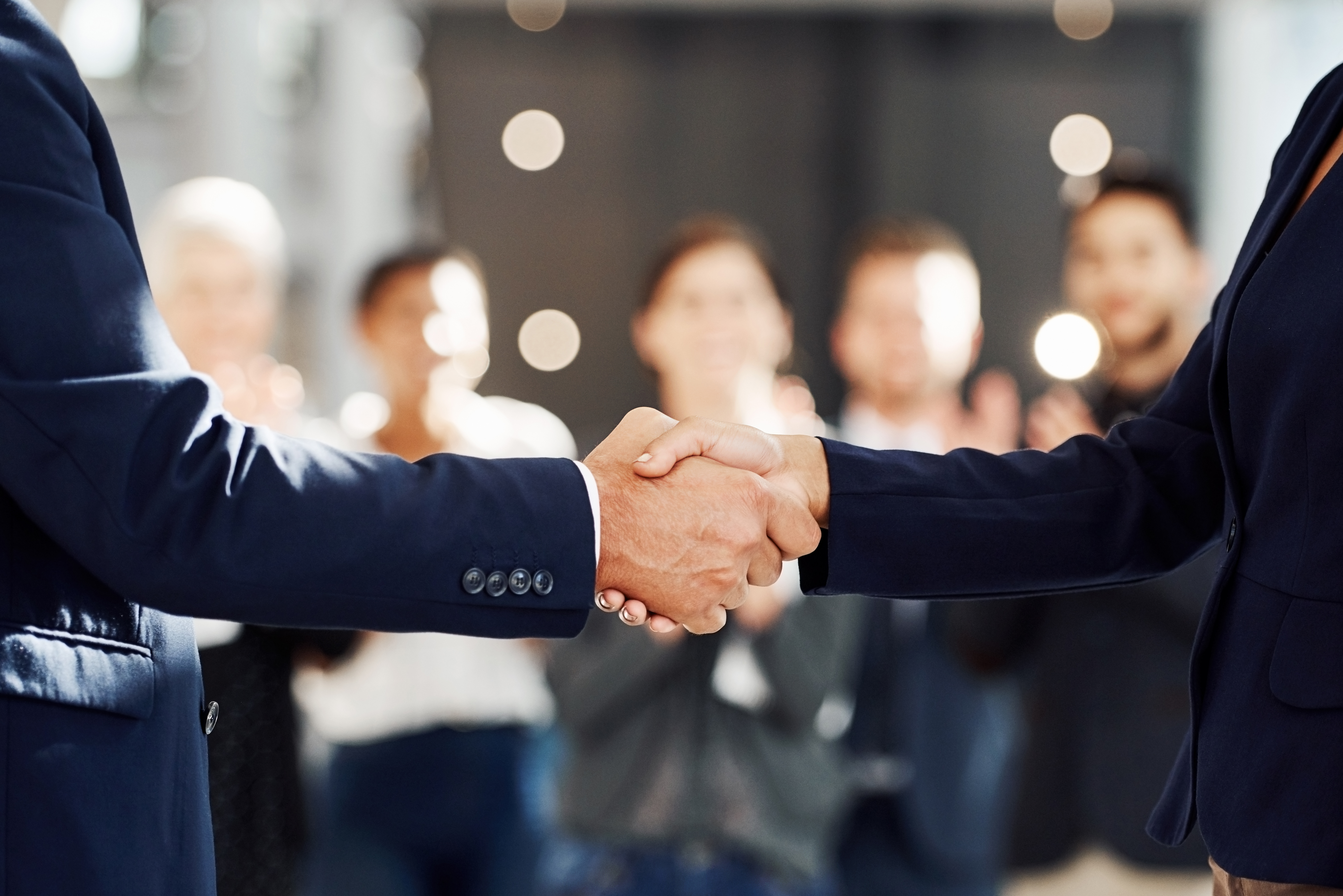 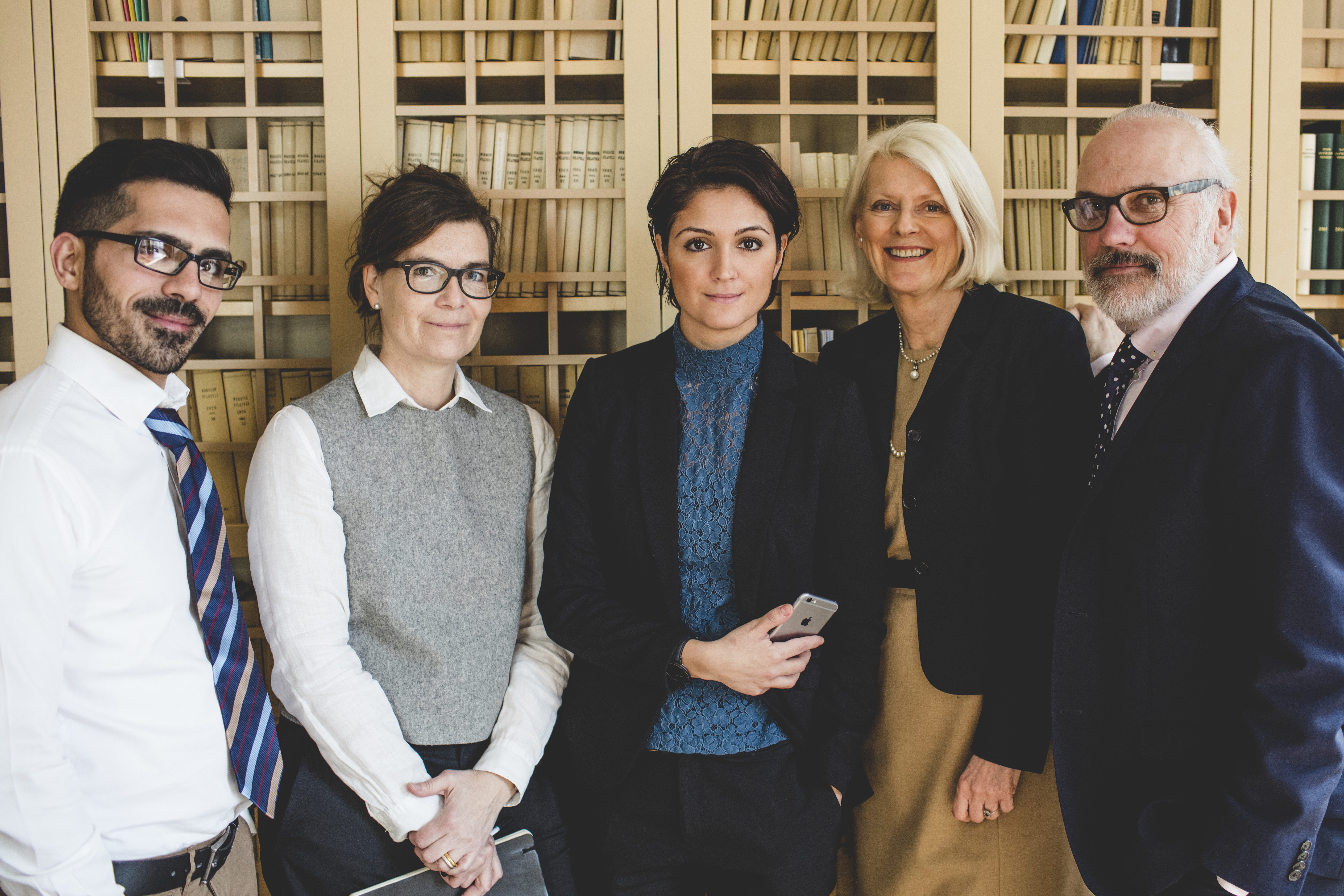 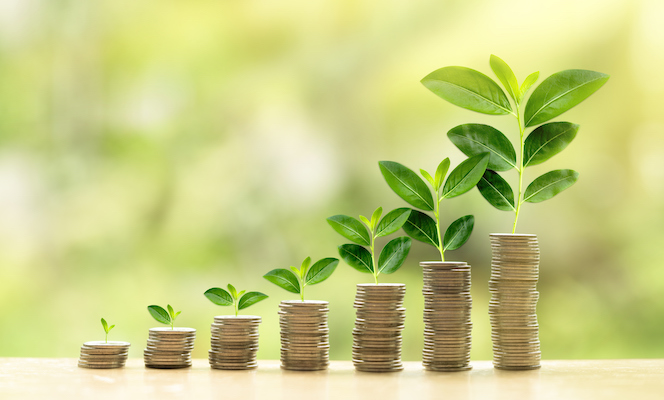 Recruiting		    Retention		     Compensation
Knowing your Competition
Myth verses Perception
[Speaker Notes: When we think of agent compensation, we seem to hear those trendy words such as CAP and 100% however the reality just does not support the facts.

For example, KW has 188,121 agents worldwide and only 15.049 hit their cap of 21,000 that means 173,072 did not get the benefit of being on a cap program.]
BRAINSTORM
What Builds Retention?
Culture
Your Competitive Edge
The Value You Bring
Compensation
Leadership
Explore different commission programs
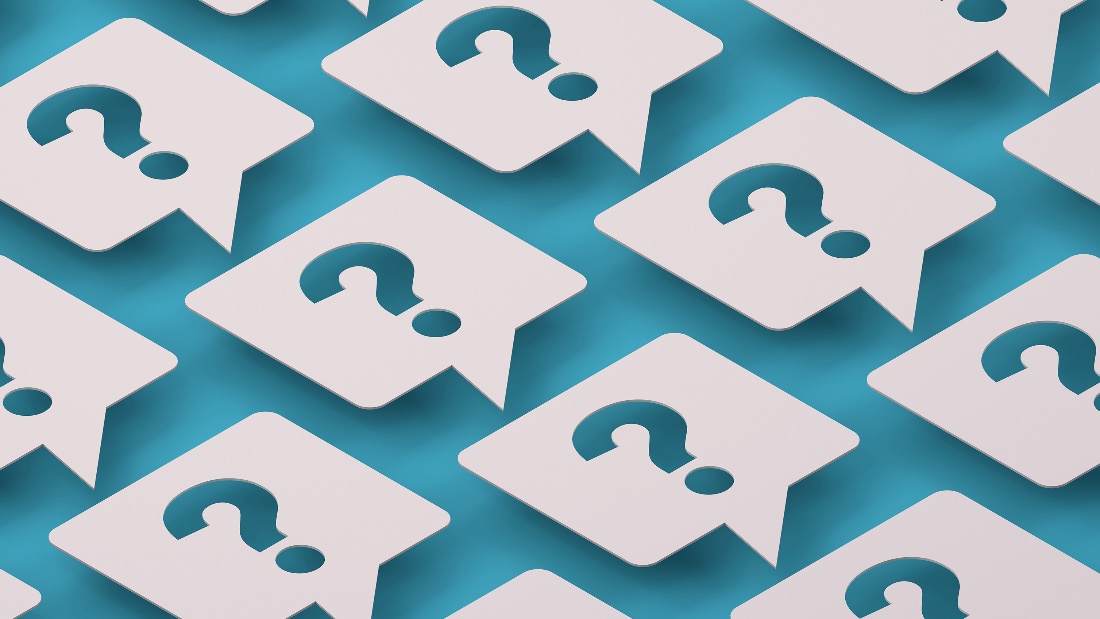 Kathryn CarrKathryn@propertymanagementinc.com772. 678.9302